一代茶王李春生
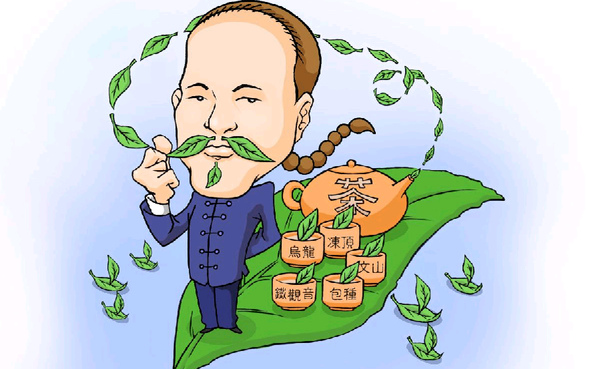 健行科技大學邵承芬老師
[Speaker Notes: 圖片來源：http://nataslegna.pixnet.net/blog/post/22683363-%E5%8F%B0%E7%81%A3%E8%8C%B6%E8%91%89%E4%B9%8B%E7%88%B6%EF%BC%9A%E6%9D%8E%E6%98%A5%E7%94%9F]
台北三大富豪之一
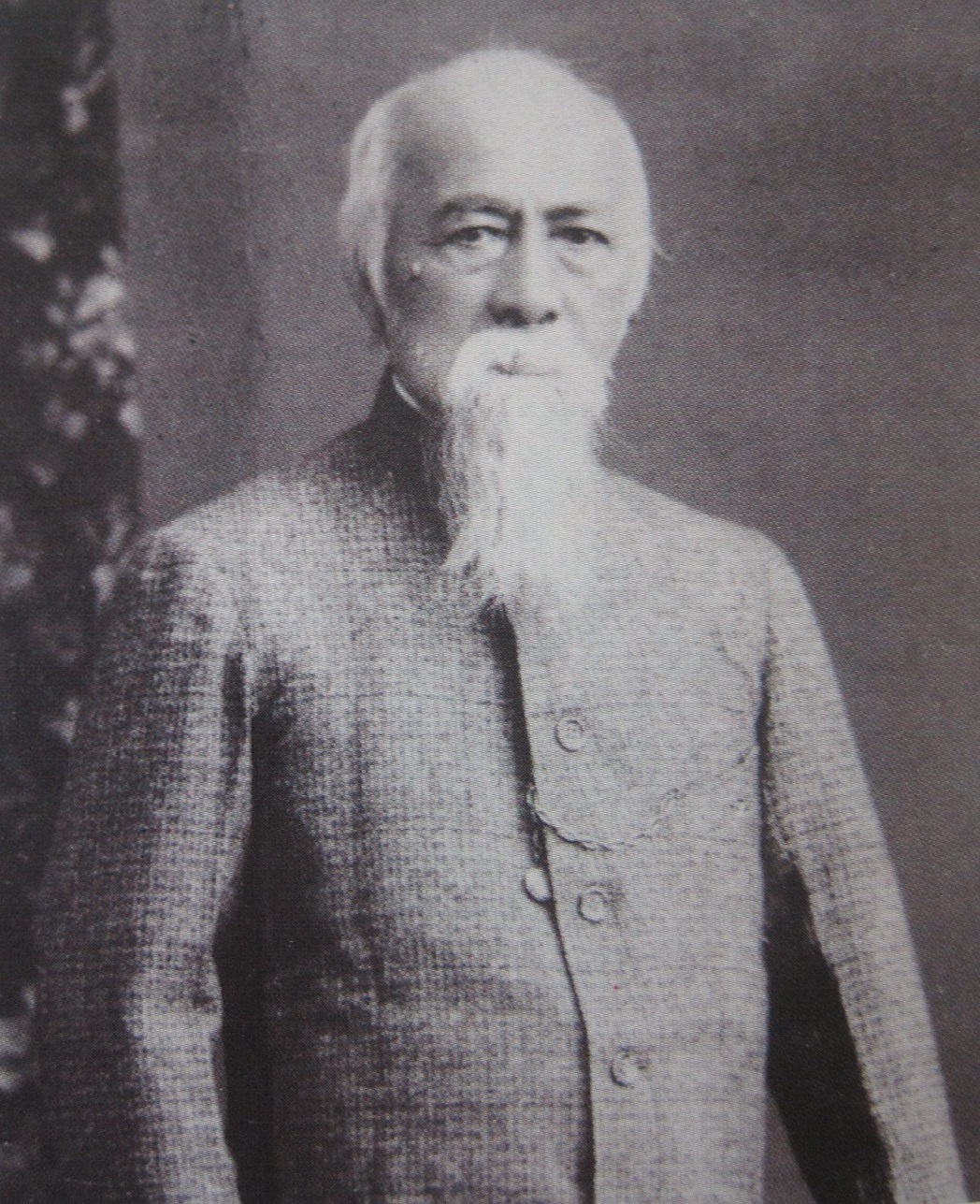 艋舺洪合益
大稻埕李春生
買辦
實業家
思想家
基督教徒
[Speaker Notes: 圖片來源：維基百科李春生條]
李春生生平
1838～1924，享年88歲。
福建廈門人
15歲→隨父入基督教
同治四年來台
李春生來台年代考
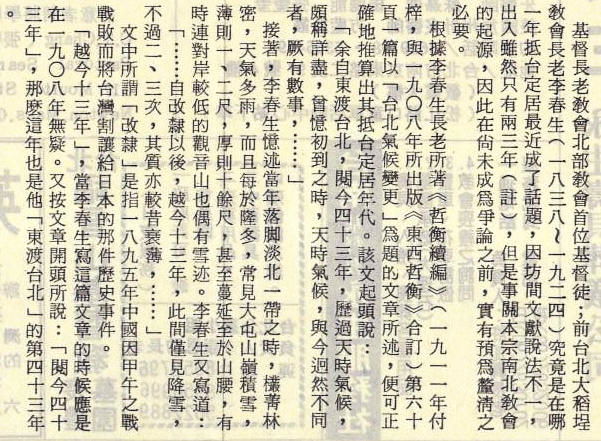 [Speaker Notes: 圖片來源：沙螺殼(陳俊宏)撰《台灣教會公報》1962期 1989年10月8日 p.10http://www.laijohn.com/archives/pc/Li/Li,CSeng/Tamsui/date/Tan,Chong.htm]
台北三大富豪之一
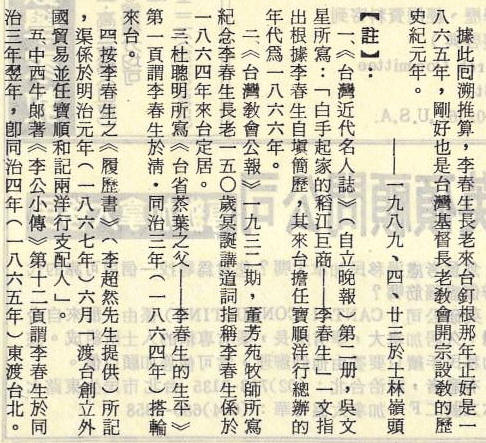 評價
日人中西牛郎氏著「泰東哲學家李公小傳」
一『擲』千金→捐獻
北台灣的素封之王
大稻埕與茶～1
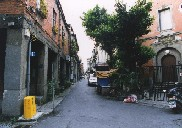 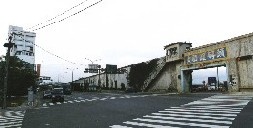 大稻埕碼頭      貴德街與李春生紀念教會
[Speaker Notes: 圖片來源：http://www.wangtea.com.tw/html/teahis.html
超連結1→李春生由3:00分鐘開始]
大稻埕與茶～2
北台灣茶葉集散地
荷蘭人
1645→野生茶樹
清朝時期
1722→水沙連(埔里；日月潭)
1860(天津條約)→淡水開港
英商德克&買辦李春生
引進安溪茶
[Speaker Notes: 資料來源：http://www.wangtea.com.tw/html/teahis.html]
買辦是什麼?
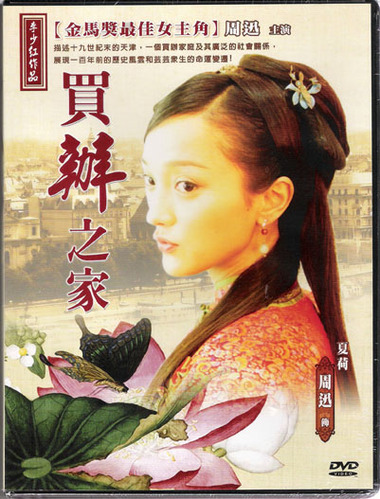 [Speaker Notes: 圖片來源：http://blog.yam.com/icann35/article/13310958]
買辦是什麼?
明代
替宮廷與官府採購日常用品的職位
唐代以太監領其職→宮市使
晚清→類日本御用商人
歐美與中國間
中介人/洋人的奴隸(土著代理人)
買辦→薪酬/傭金/條約保護(1840年以後)
民族資本家/企業家
[Speaker Notes: 圖片來源：http://blog.yam.com/icann35/article/13310958]
從買辦到資本家
夢幻般的華麗轉變
買辦的優勢
財&勢
西班牙文Comprar→購買之意
英文Comprador(江擺渡；康白度)
台灣茶的產銷過程
淡水
種植
廈門
烘製
1868年在大稻埕設精製廠
澳門
銷售
[Speaker Notes: 資料來源：http://www.wangtea.com.tw/html/teahis.html]
Formosa Oolong(Tea)
淡水
銷售至紐約
1869-1872在大稻埕設置五家洋行
寶順
德記
怡記
水陸
愛利士
[Speaker Notes: 資料來源：http://www.wangtea.com.tw/html/teahis.html]
大稻埕與茶～3
1887台灣建省，首任巡撫劉銘傳
在大稻埕
開鐵路
通航運
闢外僑居留區
1889設『茶郊永和興』→茶業公會組織
令李春生&林維源共建二市街(千秋&建昌)
[Speaker Notes: 資料來源：http://www.wangtea.com.tw/html/teahis.html]
李春生與基督教
15歲受基督教洗禮
台灣基督長老教會的奠基者
這個信仰帶給他什麼樣的力量
與外商溝通的橋樑
在清末到日治時期均能維持官商良好的互動
清末的近代化運動中傾囊相助→買辦
日治迎日軍入城→參事
哲學思想的培育
李春生現象
西化→受異端洗禮？
從異端到如今我們如何看待基督教？
開放包容
走在時代的尖端
是漢奸？是識時務為俊傑？
當代與現代
從李春生回首思考現今發生的反服貿現象
結論
貨殖家在當代的評價
後代對走在時代尖端的李春生是肯定多於否定？還是否定多於肯定？
我們要思考這期間的變化
很多人事物放在時代的洪流中去思考看待時，可能會比較冷靜與客觀。